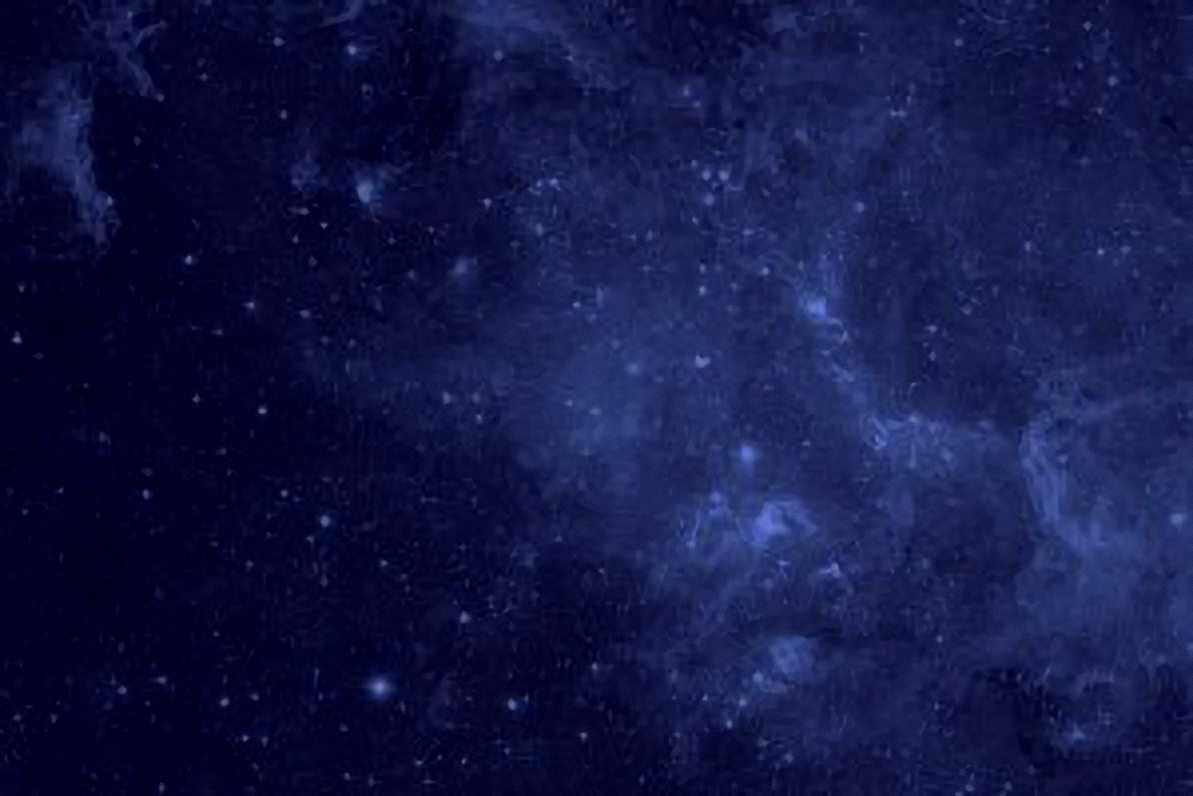 Der mensch im kosmos
DerDer
Harmonik Symposion 2016
am 23. – 24. April in Nürnberg
Hans  G. Weidinger
Veranstaltet vom Harmonik Zentrum Deutschland e.V.
Vorbetrachtung
Wiege und Aufbruch
Tasten und Suchen
Selbstbesinnung
Und heute?
Chance und Auftrag
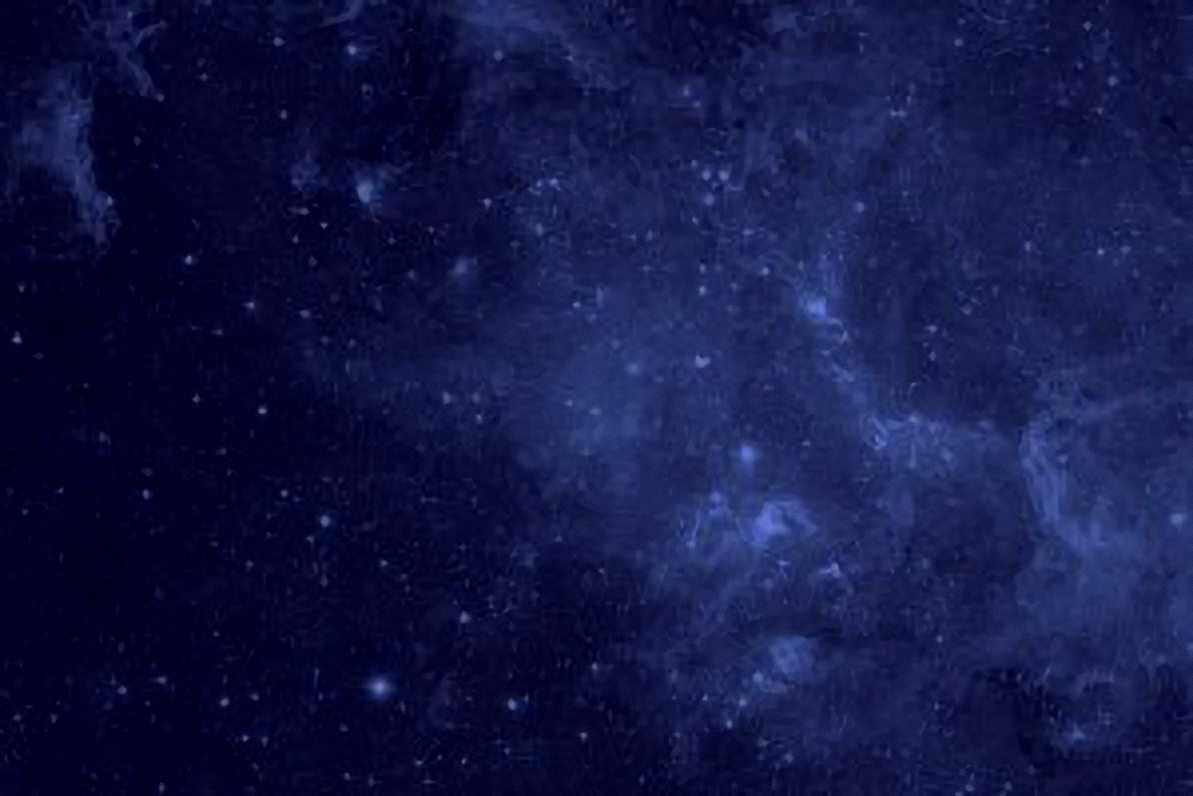 Der Mensch im Kosmos
VORBETRACHTUNG
DerDer
Kosmos und Kosmologie
Ursprung 
für Kosmos alias Weltgefüge, Weltordnung 
ist das altgriechische Wort 
  
für Schmuck, Glanz, Ordnung.
Entsprechend meint Kosmologie 
(aus kosmos + logos = kosmologia)„die Lehre von der Welt“
Der Mensch im Kosmos
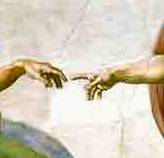 In seinen Mythen
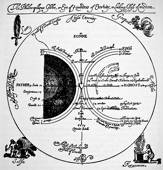 In seinen Visionen
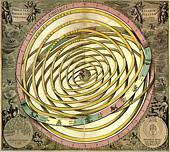 In seinen Kosmologien
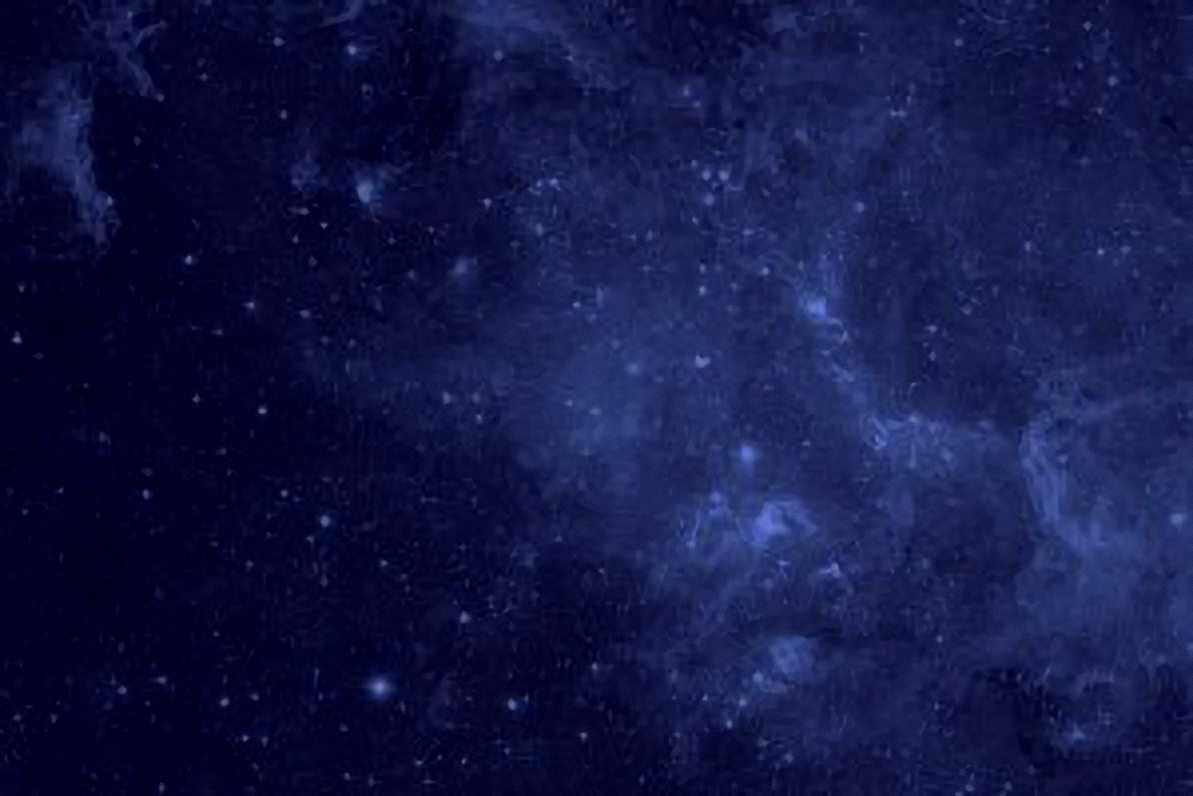 Der Mensch im Kosmos
DIE WIEGE
DerDer
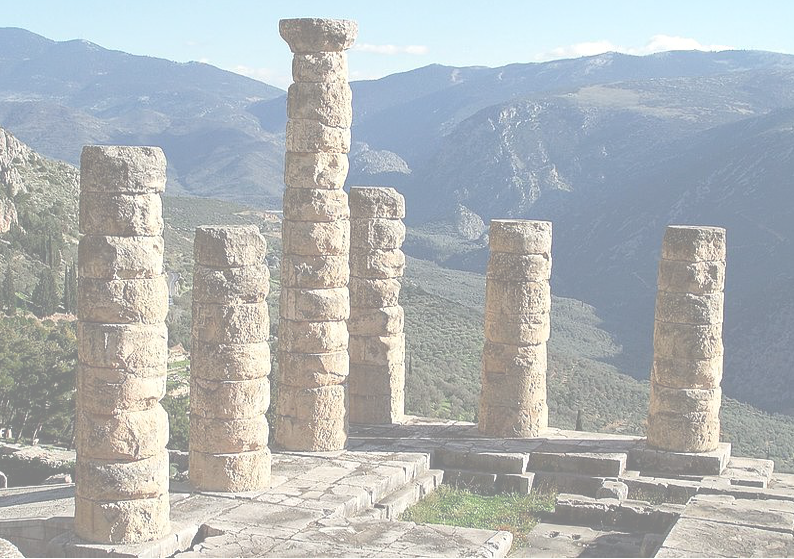 1.000 JAHRE GRIECHISCHE ANTIKE8. Jht. a.C. – 2. Jht. p.C.
Am Anfang:
Zwei Weltdeutungen
ἄτομος 
Átomos - „unteilbar“
πάντα ῥεῖ 
„alles fließt“
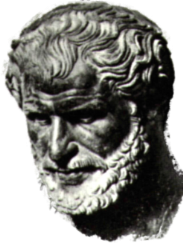 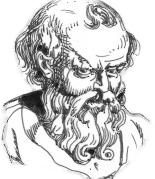 Demokrit 
~460 –  372 a.C.
Heraklit
~ 520 – 460 a.C.
„Eherne“ Gesetze
Offen  Werden
Wege zur Wissenschaft
. 
.
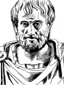 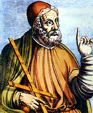 Ptolemaeus~ 100 - 160 p.C..
Aristoteles 
384 – 322 a.C.
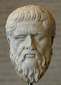 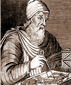 Archimedes 
~ 287- 212  a.C..
Platon 
~ 428 –  ~347 a.C.
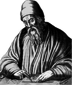 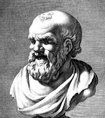 Demokrit, 
460/459 – 371 a.C.
Euklid ~ 300 a.C.
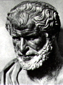 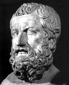 Thales von Milet 
624 a.C.  - ~ 547 a.C.
Heraklit
~ 520 –  460 a.C.
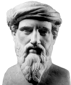 Pythagoras 
570 – 510 a.C..
Grundprinzipien auf dem Weg zur Wissenschaft
Allgemeingültige  Regeln des Denkens: Kausalität, Logik
Objektivierung  = Trennung der Natur vom Beobachter
Direkte Beobachtung und Vermessung ihrer Erscheinungen
Reproduzierung und Vergleich der Ergebnisse
Entwicklung von allgemein akzeptierten Gesetzmäßigkeiten
Umsetzung in praktischen Anwendungen
Aber immer auch
Suche des Menschen nach sich selbst
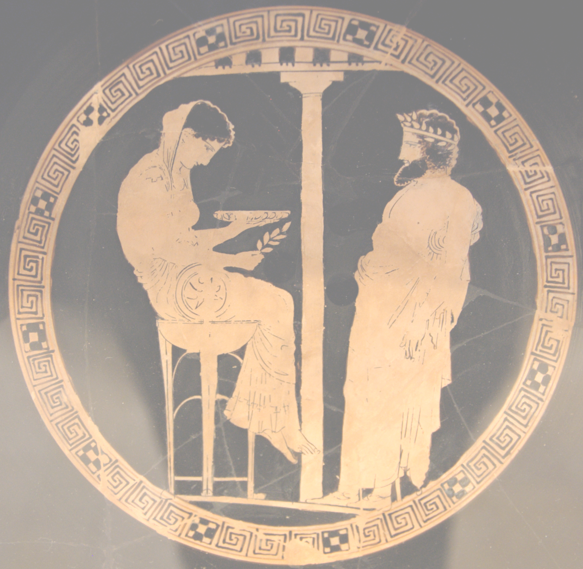 ERKENNE DICH SELBST
Γνῶθι σεαυτόν
und
ALLES IN MAßEN
Μηδὲν ἄγαν
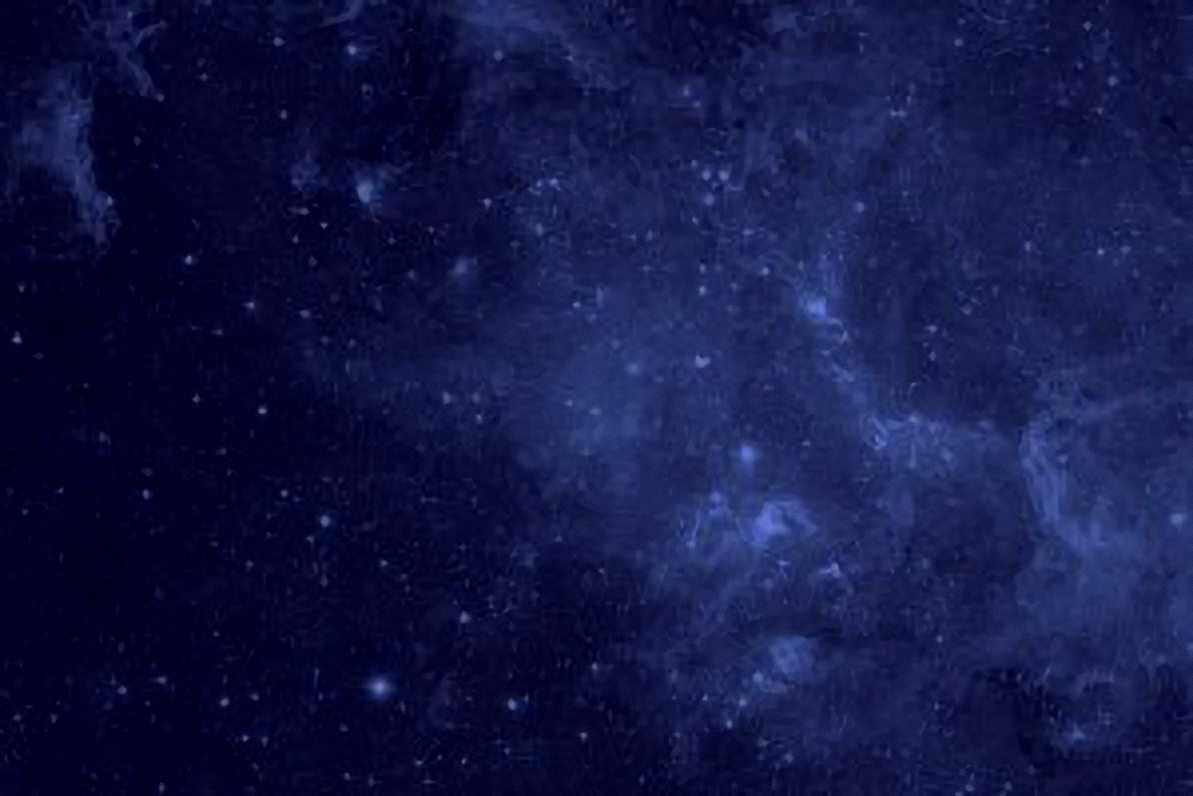 Der Mensch im Kosmos
Tasten und Suchen
DerDer
Die nächsten 1000 Jahre:
Die Erde –das Leben – der Mensch 
im Mittelpunkt des Kosmos
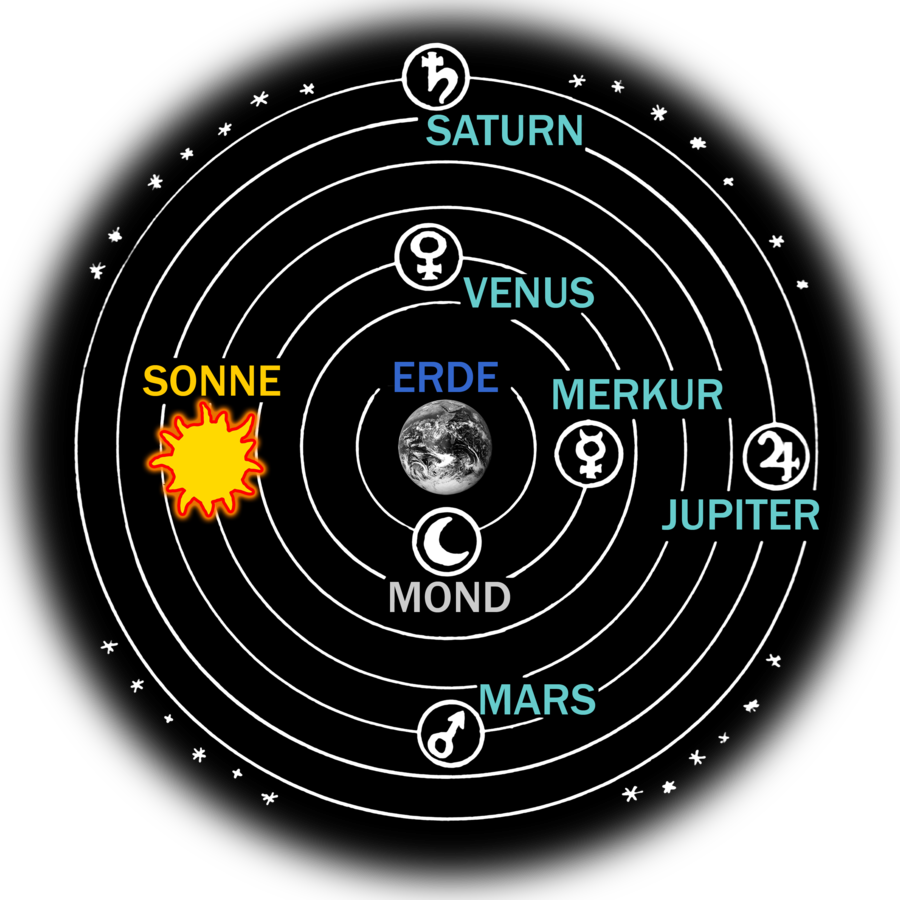 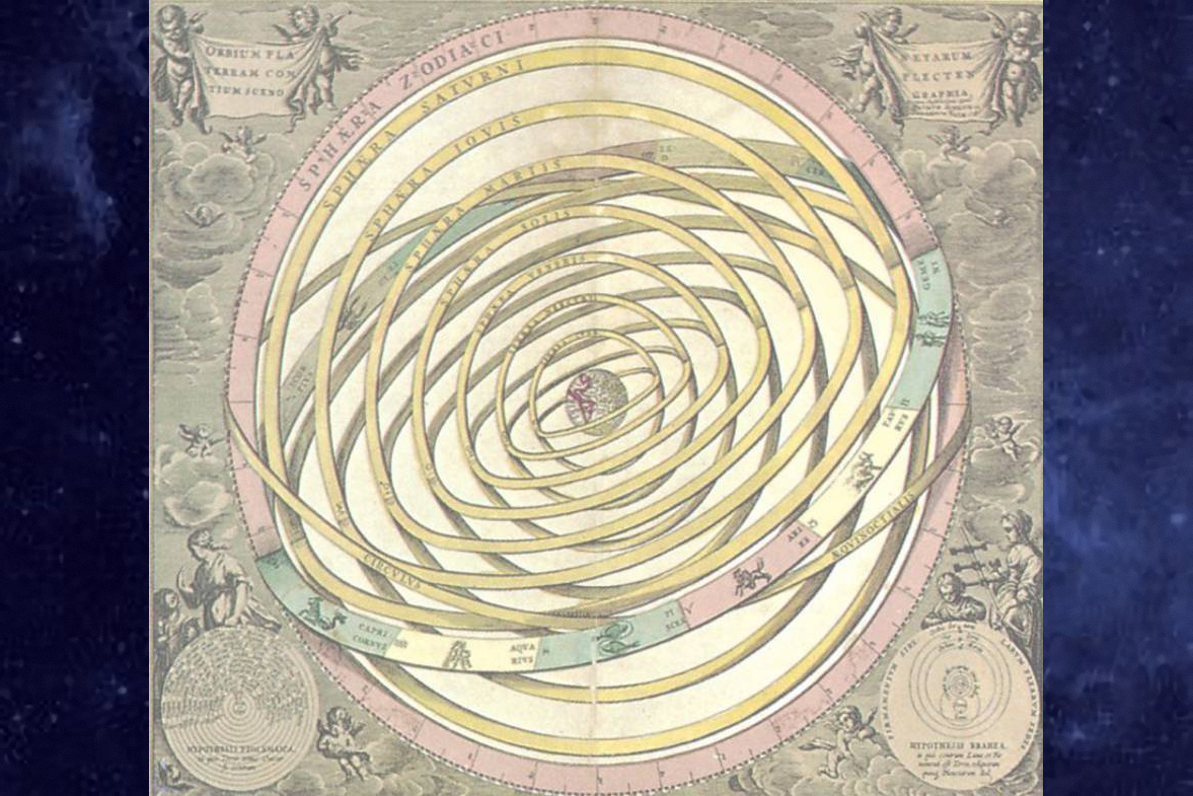 Der Mensch im Mittelpunkt 
und doch
im Zwiespalt
unterwerfend
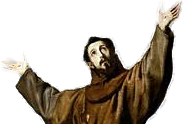 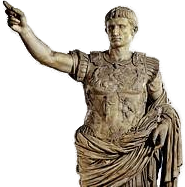 unterworfen
grübelnd
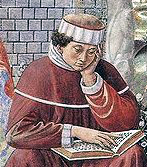 Der Mensch, sich im Kosmos suchend
in der Vision
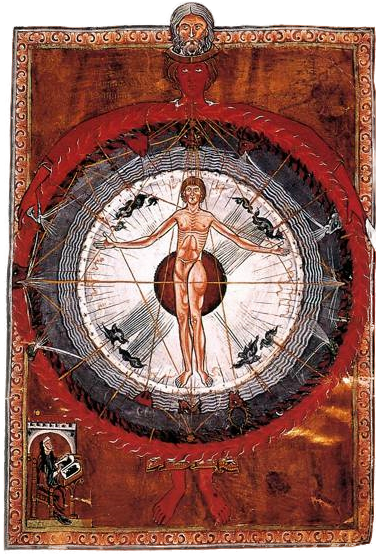 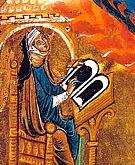 Der Mensch hat ja 
Himmel und Erde und 
die ganze übrige Kreatur 
schon in sich selber 
und ist doch 
eine ganze Gestalt.“
„O Mensch,, 
schau dir doch den 
Menschen richtig an:
Aus: Hildegard von Bingen, 
Liber Divinorum Operum 1163 - 1174
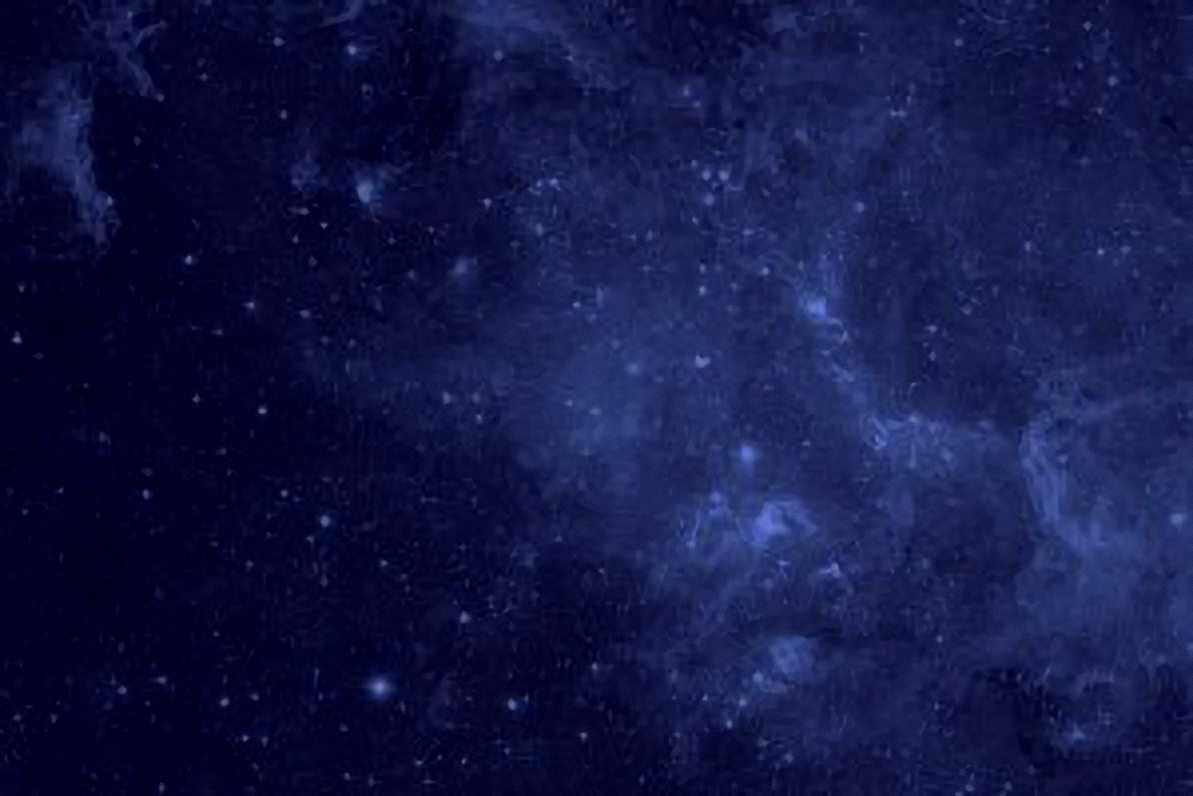 Neue Selbstbesinnung
Und wieder ein neues Jahrtausend
mit einem neuen Aufbruch
Mit neuem Suchen
in neuer Freiheit von Denken und Handeln,
nach neuem Selbstvertrauen und neuer Gewissheit, 
zu neuer Einordung im Kosmos
Als RENAISSANCE = WIEDERGEBURT
der verloren gegangenen
Ganzheit von Welt und Mensch
Neue Offenheit –
Neues Weltbild
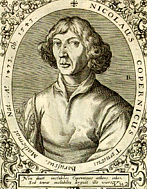 Nikolaus Kopernikus (1473 – 1543) zeigt in in „revolutionibus orbium celestrium“mathematisch, wie sich die Erde um die eigene Achse dreht und sich zudem wie die anderen Planeten um die Sonne bewegt.
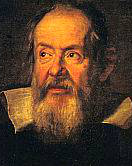 Galileo Galilei (1564 - 1642)
entwickelt ein Fernrohr, mit dessen Hilfe er wissenschaftlich das HELIOZENTRISCHE WELTBILD beweist.
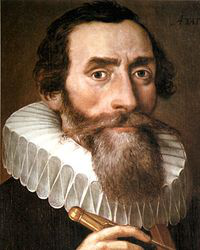 Johannes Keppler(1571 bis 1630)
entwickelt mit  Hilfe der Messungen von  Tycho Brahe sein Modell der elliptischen Bahne der Planeten um die Sonne
Eine neue Wissenschaft emanzipiert sich …
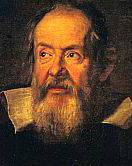 Galileo Galilei (1564 bis 1642)
entdeckt die Fall-, Wurf- und Pendelgesetze um 1604, rd. 80 Jahre vor Newton.
Isaac Newton. (1642 bis 1727)
begründet in Philosophiae Naturalis Principia Mathematica“ eine universelle Theorie der Mechanik und der Gravitation
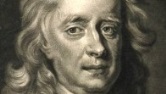 Sadi Carnot. (1796 bis 1832)
Konzeption des Kreisprozesse , die mit R. Mayer (1814 – 1878) und R. Clausius (1822 – 1888) zum 1. und 2. Hauptsatz der Thermodynamik führte.
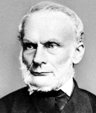 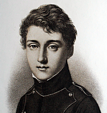 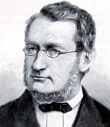 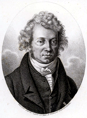 H. C. Ørsted (1777 – 1851), A.-M Marie Ampère (1775 -1836) und M. Farady (1701 - 1867) legten die Grundlagen der Elektrodynamik.
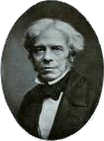 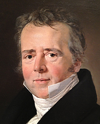 J. C. Maxwell  lieferte die Theorie dazu wie auch den elektro-magnetische Charakter des Lichts. Die Wellennatur des Lichts wurde bereits von T. Young (1773 –1829) und A. J. Fresnel (1788 - 1827 ) erkannt.
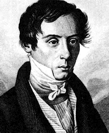 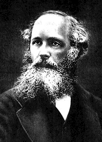 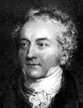 G. W. Leibniz (1646  - 1716)
Entwickelte (unabhängig und parallel zu Newton) die Differential- und Integralrechnung, mittels der durch Beobachtung und Messung neu entdeckte und beschriebene Erkenntnisse wissenschaftlich exakt beschrieben werden konnten.
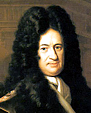 Schließlich: die Wissenschaft stößt an ihre Grenzen
Der Laplacesche Dämon.
„Eine Intelligenz, die in einem gegebenen Augenblick alle Kräfte kennt, mit denen die Welt begabt ist, und die gegenwärtige Lage der Gebilde, die sie zusammensetzen, und die überdies umfassend genug wäre, diese Kenntnisse der Analyse zu unterwerfen, würde in der gleichen Formel die Bewegungen der größten Himmelskörper und die des leichtesten Atoms einbegreifen. 
Nichts wäre für sie ungewiss, Zukunft und Vergangenheit lägen klar vor ihren Augen.“
Pierre-Simon Laplace (1749 – 1827)
im Vorwort des Essai philosophique sur les probabilités von 1814
   
Er war Mathematiker, Physiker und Astronom und arbeitete u.a. an einer Wahrscheinlichkeitstheorie und an Differentialgleichungs-Systemen.
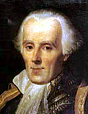 Grundlage dieser Ausführung ist die Welterklärung  aus dem
Gesetzesdeterminismus. 
   
Das Universum, so z.B. Robert Boyle im 17. Jht. gleicht einem Uhrwerk.
Gott  hat das Universum mit seinen Gesetzen so geschaffen, wie ein Uhrmacher die perfekte Uhr bauen würde. 
Einmal erschaffen und in den richtigen Ausgangszustand gebracht, läuft das Universum unerbittlich nach dem Willen der göttlichen Vorsehung ab.
Zur gleichen Zeit …
Habe nun, ach! Philosophie,Juristerei und Medizin,Und leider auch TheologieDurchaus studiert, mit heißem Bemühn.Da steh ich nun, ich armer Tor!Und bin so klug als wie zuvor;…..
Und sehe, daß wir nichts wissen können!

Geheimnisvoll am lichten Tag,läßt sich Natur des Schleiers nicht berauben,und was sie deinem Geist nicht offenbaren mag,das zwingst du ihr nicht ab mit Hebeln und mit Schrauben.
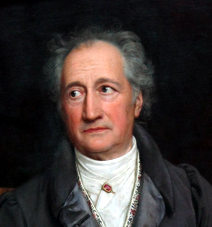 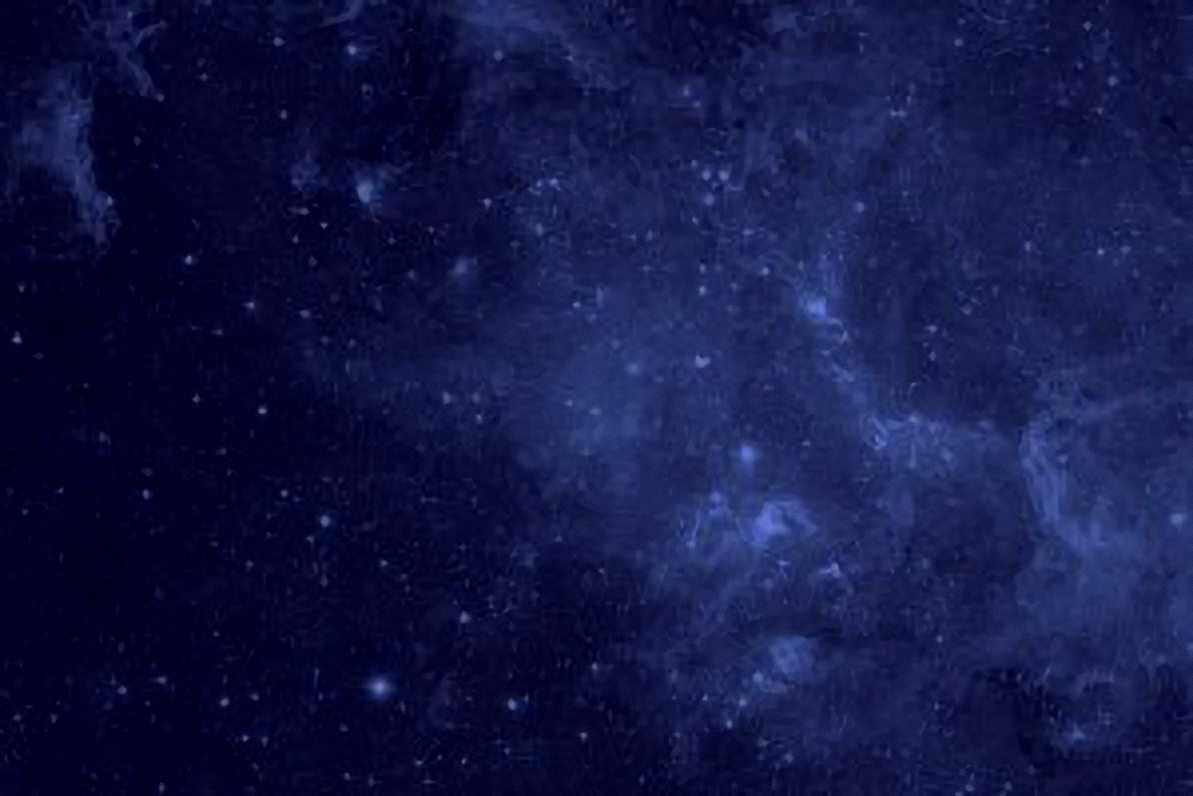 Der Mensch im Kosmos
Und heute?
DerDer
Die Physik widerspricht sich selbst
Das Dreikörperproblem (vor 1888) 
Eine mathematisch „exakte“ Beschreibung der Abläufe ist grundsätzlich nicht möglich.
 
Die Relativitätstheorie (ab1905) 
Es ist nicht möglich, den ganzen Kosmos zu erfassen, weil Informationen maximal mit Lichtgeschwindigkeit transportiert werden.
 
Es bildet sich ein „Horizont“, über den niemand hinaus blicken und also auch nichts voraussagen kann. 

Quantenphysik (seit 1925) 
Es sind keine deterministisch genauen Voraussagen möglich.
Die Beobachtung beeinflusst das Messergebnis.
 
Chaosforschung(seit 1960er) 
Die Anfangsbedingungen eines Vorganges legen zwar seine Zukunft eindeutig fest. 
Die Anzahl der dazu benötigten Werte wächst jedoch mit der Komplexität des Vorganges exponentiell an. 
Die Berechnung dauert so lange, wie das Universum Zeit benötigt, um den Zustand einzunehmen. 
Jede Vorhersage käme also zu spät für ein vorausplanendes Handeln.
Nach https://de.wikipedia.org/wiki/Laplacescher_D%C3%A4mon
Eine neue Perspektive
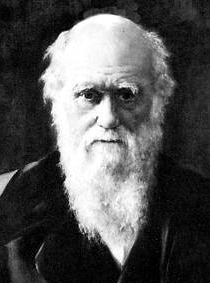 Ch. R. Darwin (1809 – 1882)
On the origin of species by means of natural selection, 
or the preservation of favoured races in the struggle for life. 
John Murray, London 1859;
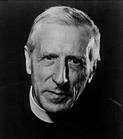 P. Teilhard de Chardin (1881 – 1955)
Le Phénomène humain (Der Mensch im Kosmos) Paris 1955.
Le Milieu divin (Der Göttliche Bereich),  1957 Paris posthum
Adolf Portmann (1897 -  1982)
Der Pfeil des Humanen (1960) 
Aufbruch der Lebensforschung (1965)
Vom Lebendigen (1973)
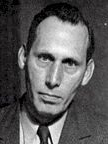 Friedrich Cramer (1923 - 2003)
Chaos und Ordnung. Die komplexe Struktur des Lebendigen (1988). 
Der Zeitbaum. Grundlegung einer allgemeinen Zeittheorie. (1993). 
Symphonie des Lebendigen. Versuch einer allgemeinen Resonanztheorie (1996).
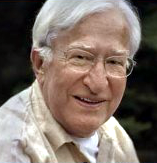 Die offene Zukunft
Alle Erscheinungen und Vorgänge des Lebens sind irreversibel, 
d.h. nicht umkehrbar.
   
Sie haben alle die Form eines sich in der Zeit verästelnden Baumes.
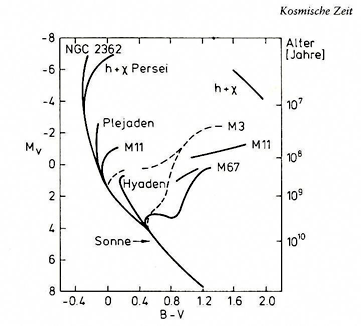 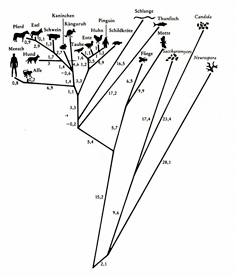 Kosmischer Zeitbaum
Cytochrom Zeitbaum
Zeitbäume aller Art sind nicht prognosefähig!
Alles Lebendige erzeugt Ordnung, wo vorher keine war.
Mit jeder neuen Erscheinung erfolgt ein Schritt in Richtung von 
mehr Sensibilität, mehr Innerlichkeit und mehr Bewusstsein.
Rückblick - Ausblick
Offen  Werden
Ewige Gesetze
damals
πάντα ῥεῖ 
„alles fließt“
ἄτομος 
Átomos - „unteilbar“
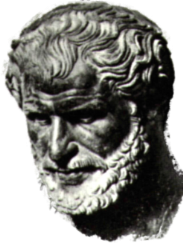 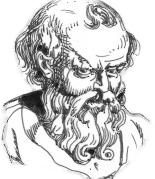 Heraklit
~ 520 – 460 a.C.
Demokrit 
~460 –  372 a.C.
heute
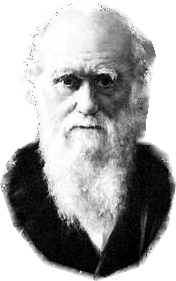 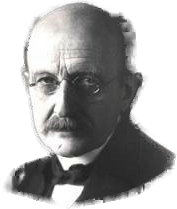 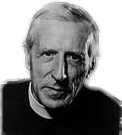 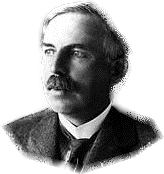 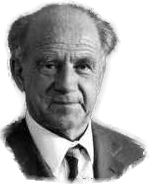 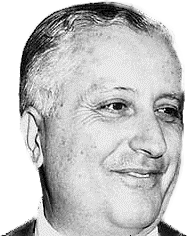 M. Planck
1858 -1947
Ch. Darwin
1809 - 1882
T. de Chardin
1881- 1955
E. Rutherford 
1871 -1937
I. Prigogine
1917 - 2003
W. Heisenberg
1901 - 1976
Der Mensch im Kosmos
Die Natur und der Mensch
 sind Teil eines offenen Systems, 
in dem sich immer wieder Neues, 
immer wieder Schöpfung ereignet.
Der Mensch erfährt sich mit seinem Bewußtsein zwischen Mikro- und Makrokossmos
Als mit-erlebender und mit-wirkender
Teil dieser Schöpfung
DANKE !
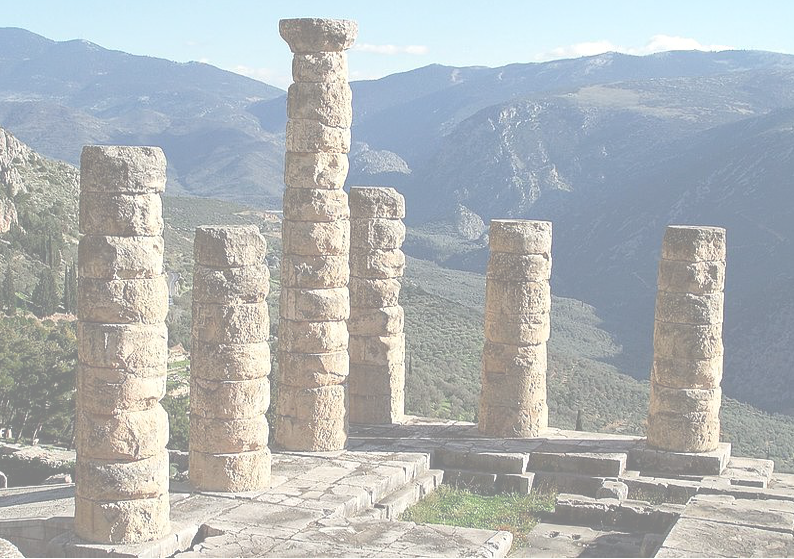 VOM ETHOS  ZUM EROS
ἔθος                       ἔρως
Auf der Suche nach dem 
EINEN
WAHREN – GUTEN - SCHÖNEN
τὸ ἀληθές
τὸ καλὸν
τὸ ἀγαθόν
im Kosmos
und 
im Menschen
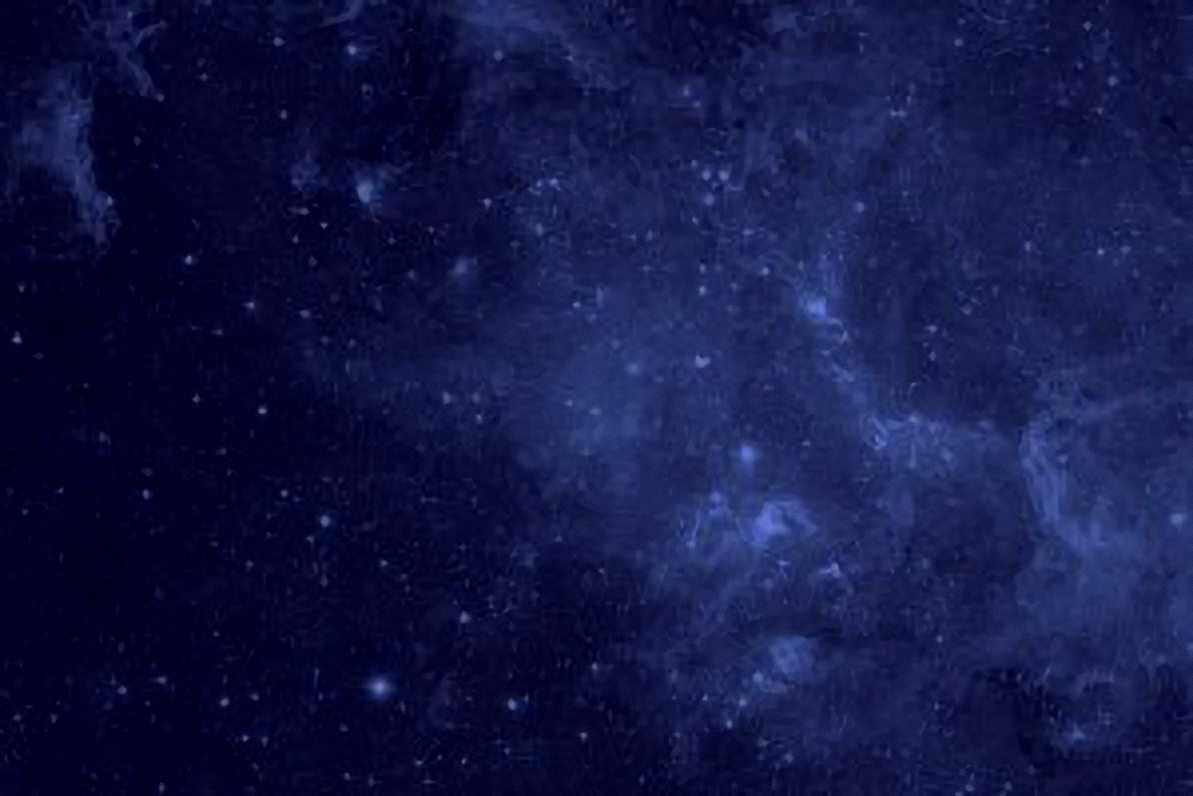 Geschichtliche Betrachtung zu 
Kosmos und Kosmologie
Ursprung für Kosmos aliasWeltgefüge, Weltordnung ist das altgriechische Wort  für Schmuck, Glanz, Ordnung.
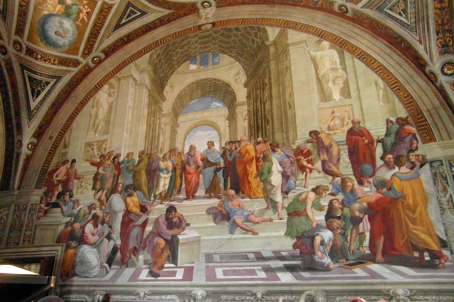 DerDer
Entsprechend meint Kosmologie (aus kosmos + logos = kosmologia „die Lehre von der Welt“. .
Man sollte unterscheiden zwischen:
     Welt- (Kosmos-) Beschreibungen in Schöpfungs-Mythen
     Welt- (Kosmos-) Erklärungen = Kosmologien
     Welt- (Kosmos-) Visionen von einzelnen Mystikern
Kosmologien sind als verstehbare und erlernbare Lehren gedacht, die mit niedergechriebenen Worten dargelegt werden und also nachvollzogen werden können, ja müssen, um allgemein akzeptiert zu werden.
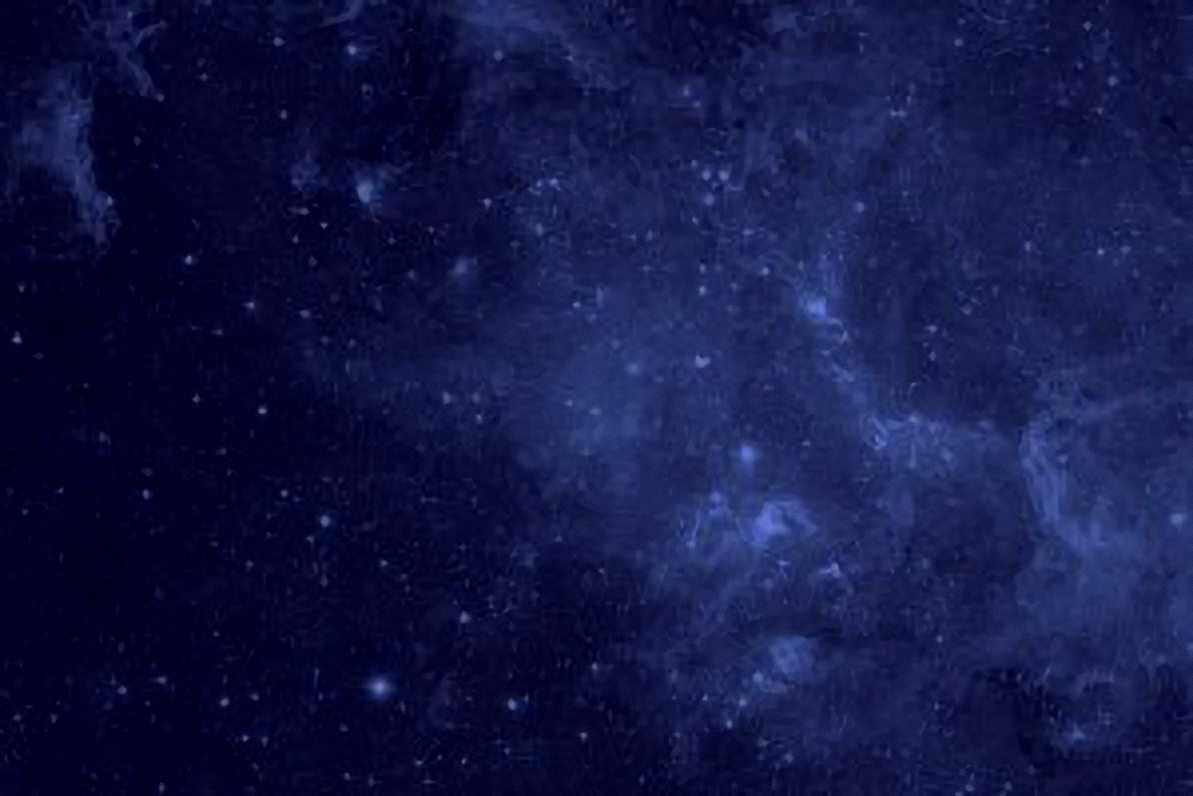 Der Mensch im Kosmos
Der Mensch erkennt
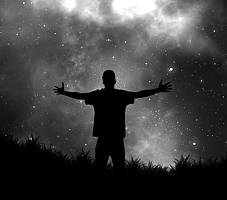 sich im Kosmos
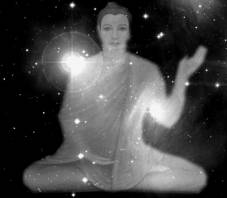 und den Kosmos in sich
immer wieder neu
Neues Selbstvertrauen
UOMO UNIVERSALE
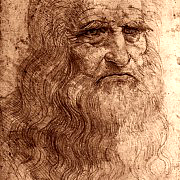 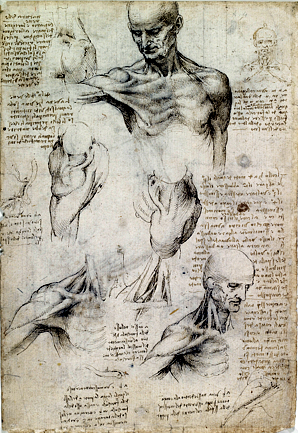 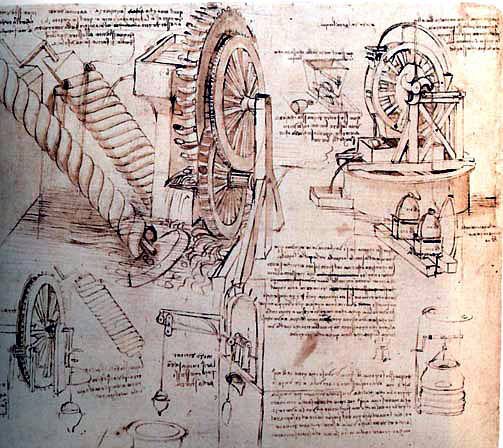 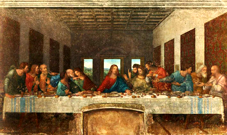 Leonardo da Vinci
1452 - 1519
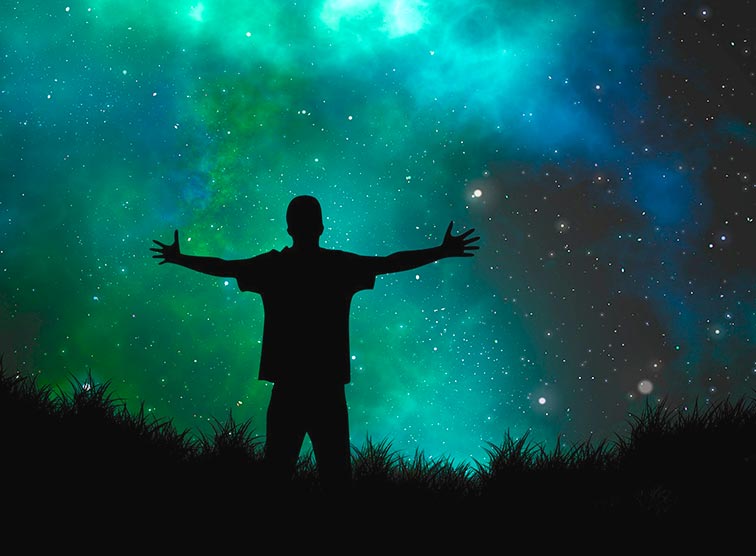 Die nächsten 1000 Jahre:
der Mensch im Mittelpunkt der Welt
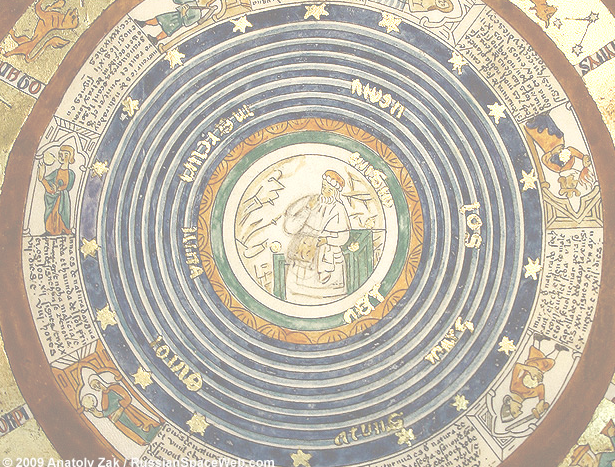 Der Mensch
im Zwiespalt
unterwerfend
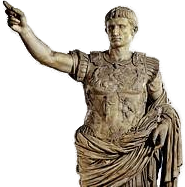 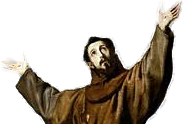 unterworfen
neu suchend
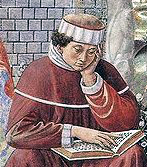 Ein Jahrtausend
Lebensbewältigung
EIN WORT für die EINHEIT von
KUNST – WISSENSCHAFT - TECHNIK
τέχνη (téchne)
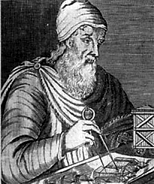 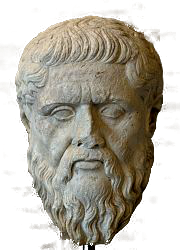 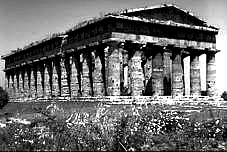 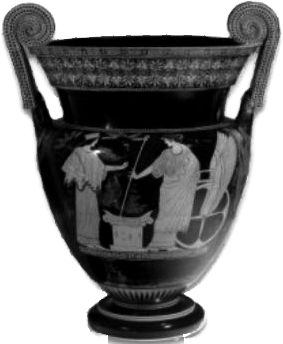 ~ 450  a.C.
Ende 2. Jht. a.C.
428 - 348 a.C.
~ 287 – 212 a.C.